Added Plant Power

Vegan

Wholemeal

Chef’s Special
Isle of Ely Spring/ Summer Menu 2023
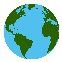 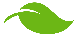 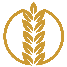 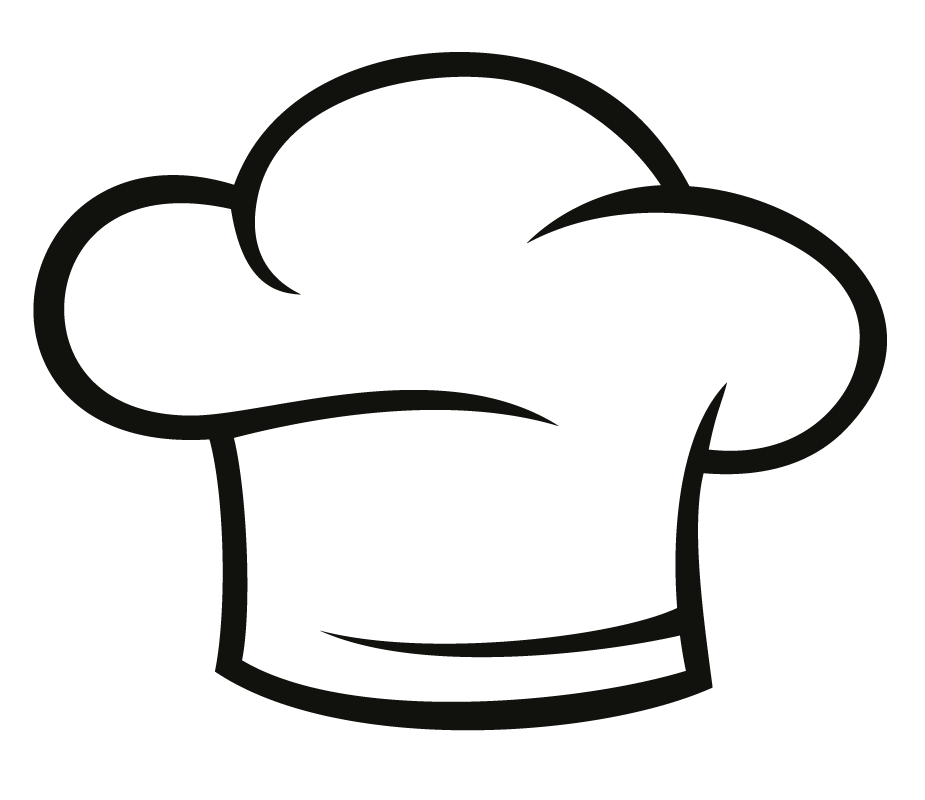 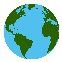 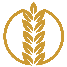 Available  Daily:

-  Bread freshly baked on site daily
- Daily salad selection
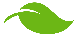 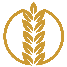 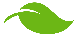 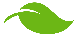 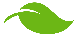 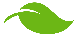 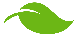 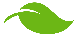 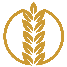 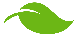 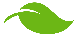 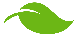 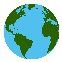 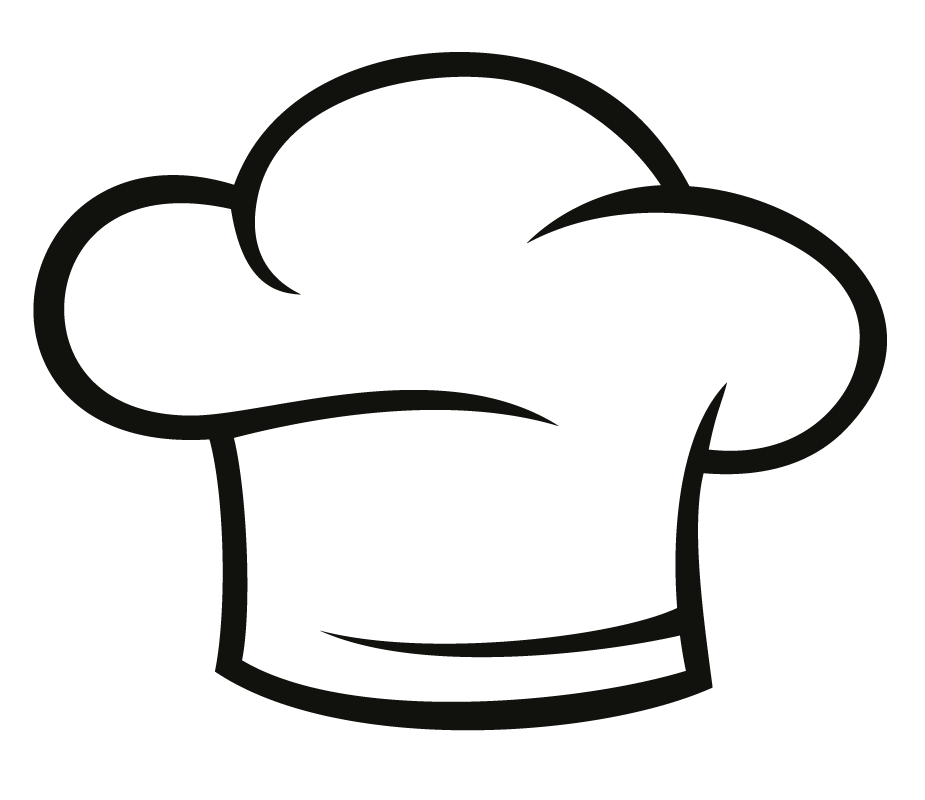 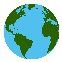 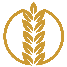 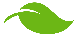 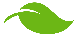 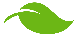 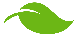 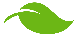 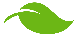 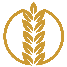 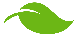 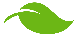 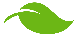 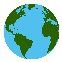 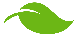 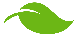 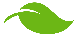 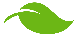 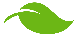 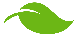 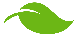 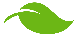 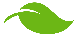 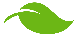 [Speaker Notes: SILVER MENU]
Cambridge/Suffolk Spring/ Summer Menu 2023 – Coded Menu
Available  Daily:

- Freshly cooked jacket potatoes with a choice of fillings (where advertised)
- Bread freshly baked on site daily
- Daily salad selection
[Speaker Notes: SILVER MENU]